The BHS Learning Journey
College and apprenticeships this way!
Prepare for your next steps
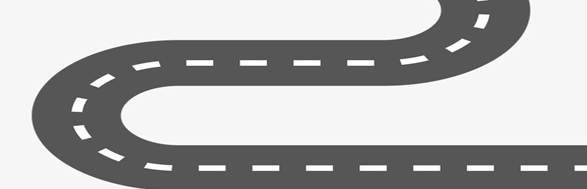 Year 11 Prom
Final GCSE Exams
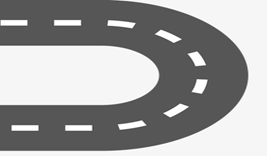 Year 11 Summer Term 1
QLA
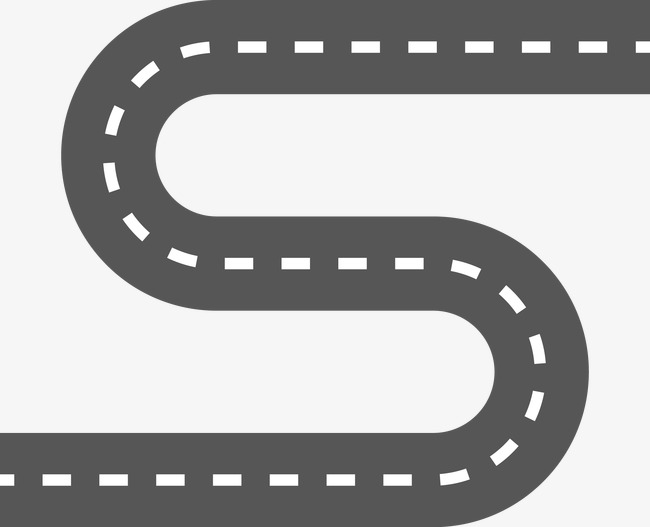 Teachers will use Question Level Analysis to provide bespoke planning and feedb
What is summary?
How has the writer structured the text?
What is an alternative analysis?
What is context?
How can context be compared?
What is comparison?
Year 11 Spring Term 2
Reading
How has the writer portrayed their viewpoint?
Has the writer achieved their purpose?
What is the effect of language?
What is the writer's viewpoint?
What choices have the writer made?
Year 11 Spring Term 1
Reading
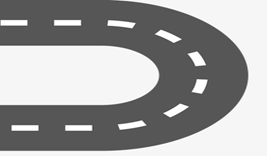 How can I use nouns in description?
What is a variety of sentence lengths?
What is an extended metaphor?
How can punctuation be used for effect?
How can paragraphs be used for effect?
Year 11 Autumn Term 2
Fiction Writing: Description and Narrative
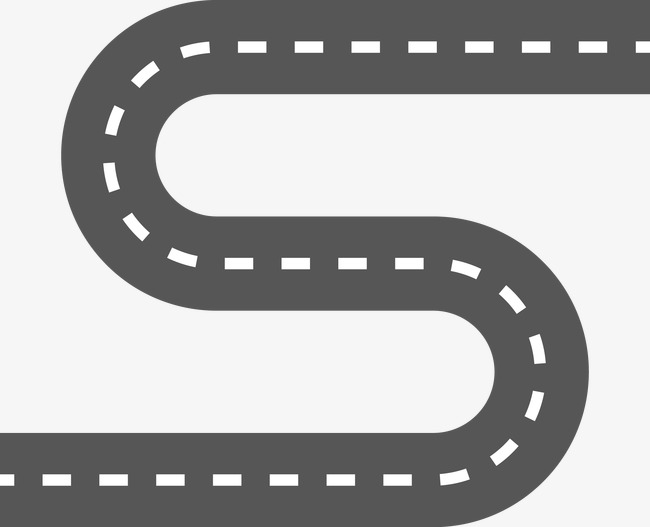 How can I write interesting introductions?
How can I use ambitious and relevant vocabulary?
What is a conclusion?
How can I vary my tone?
How can I show my opinion?
Year 11 Autumn Term 1
Create a plan of action for success this year
Think about all of the things you want to achieve this year
Non-Fiction Writing: Transactional
Year 11 Begins
Reflect on areas of strength from year 10
Reflect on areas for development from year 10